Предложение о сотрудничестве:
аренда (покупка) объектов электросетевого хозяйства*
ООО «ОРЭС-Березники»
2018 г.
*Не является публичной офертой
Предложение о сотрудничестве
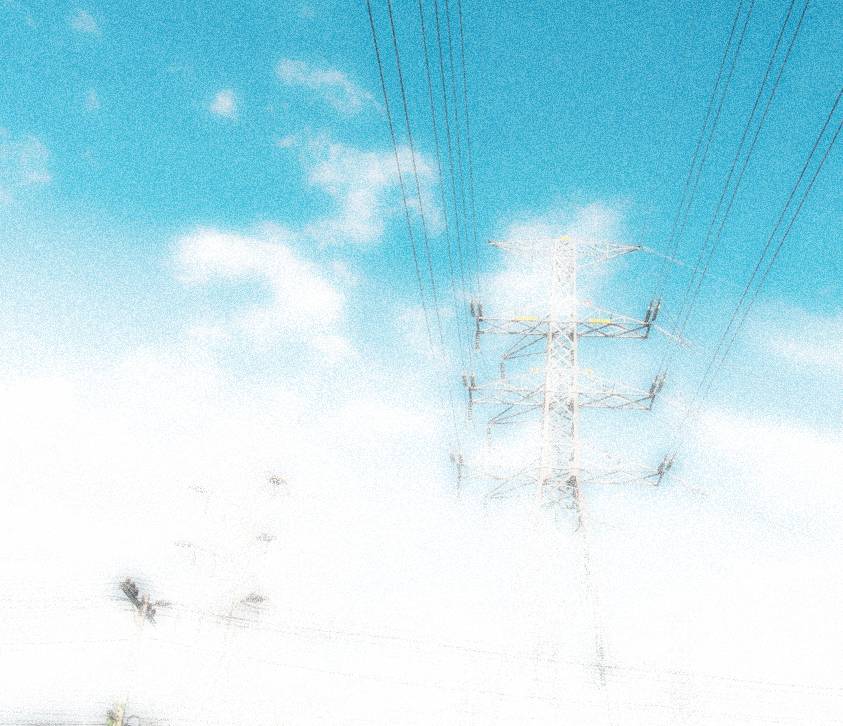 Вы - собственник (владелец) объектов электросетевого хозяйства?
Вы ищете пути оптимизации затрат и получения дополнительных доходов?
Вы хотите снять ответственность за эксплуатацию электросетевого имущества?
Ваша организация не соответствует критериям отнесения к ТСО в соответствии с  Постановлением Правительства РФ от 28.02.2015 № 184?

Тогда это предложение для Вас!
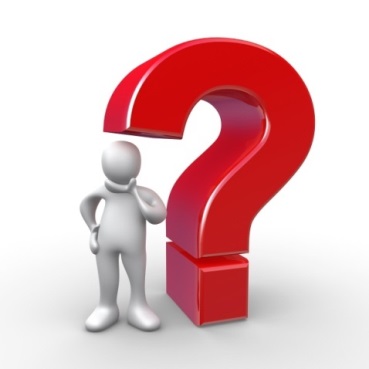 2
Предложение о сотрудничестве
ООО «ОРЭС-Березники» приглашает к сотрудничеству собственников объектов электросетевого имущества  по вопросам  аренды и (или) приобретения в собственность электросетевого имущества (ГПП, ТП, РП, ВЛ, КЛ)
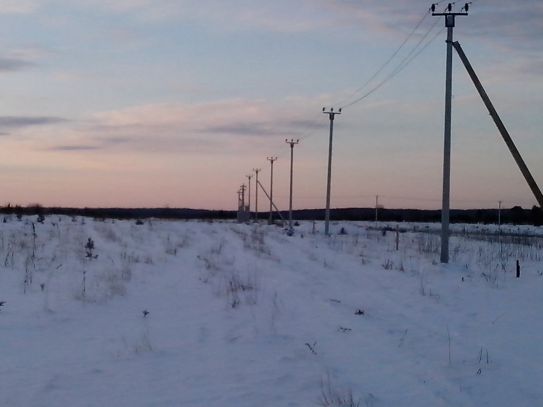 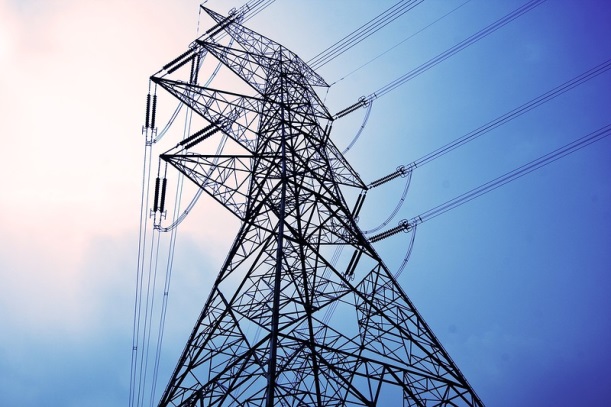 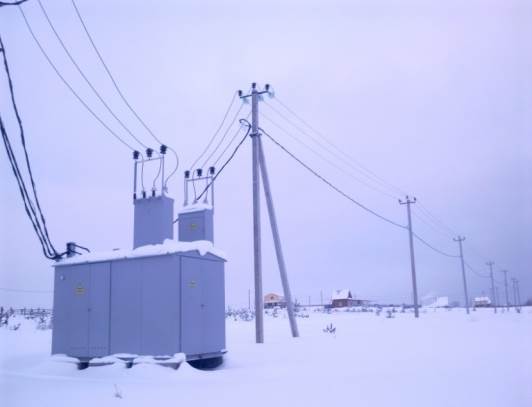 3
Ваши возможные вопросы по предложению аренды и (или) приобретению в собственность электросетевого имущества:
1. Какие выгоды несет в себе предложение о сотрудничестве?
2. В чем интерес ООО «ОРЭС-Березники»?
3. Почему ООО «ОРЭС-Березники» - это профессиональный участник рынка?
4. Чем занимается ООО «ОРЭС-Березники»?
5. Почему ООО «ОРЭС-Березники» – надежный партнер?
6. Где можно увидеть реальные результаты деятельности ООО «ОРЭС-Березники»?
7. Куда обращаться с вопросами?

Мы сможем дать ответы!
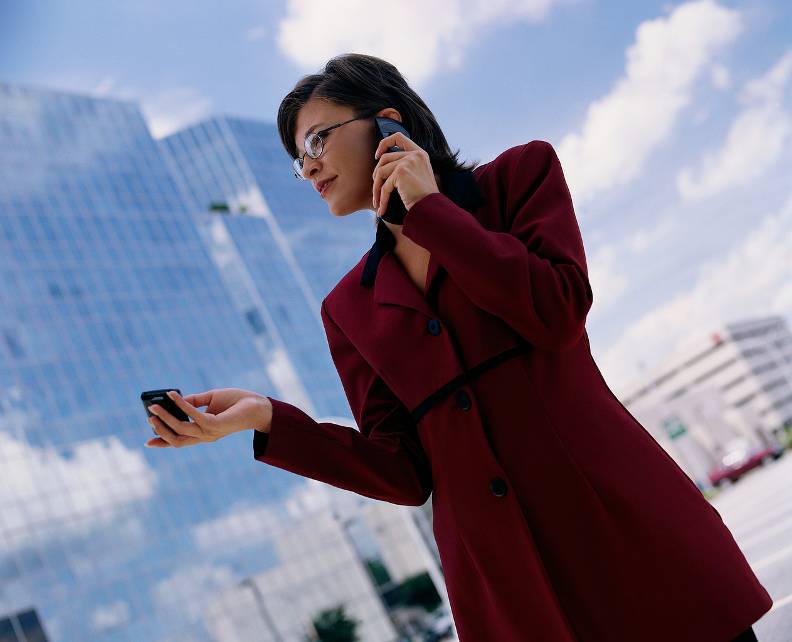 4
1. Выгоды предложения для собственника
Собственник электросетевого имущества:
- получает профессиональное обслуживание собственных объектов электросетевого хозяйства;
- исключает затраты на обслуживание имущества;
- экономит на  оплате  электроэнергии, связанной с компенсацией потерь в сетях;
- передает ответственность за безаварийное и бесперебойное электроснабжение;
- получает арендную плату за пользование имуществом;
- получает гибкие условия сотрудничества;
- сотрудничает с надежным, зарекомендовавшим себя партнером.
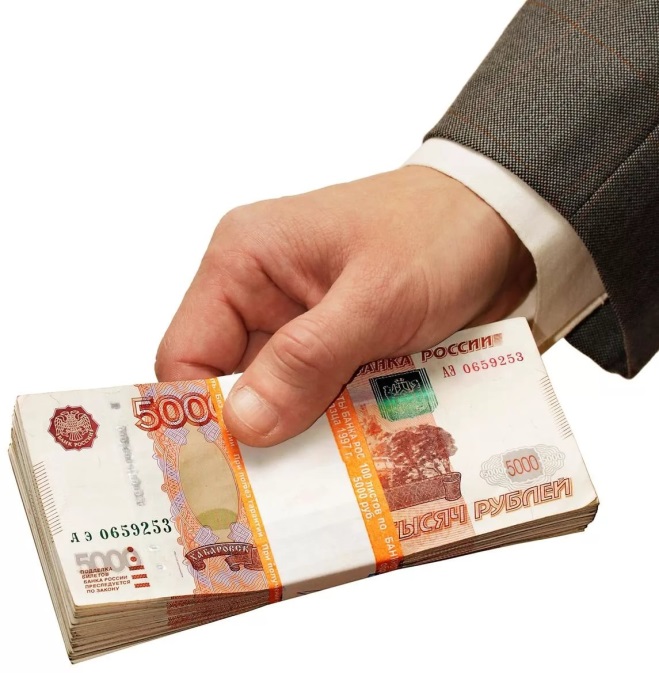 Экономический эффект от сотрудничества с крупной сетевой организацией может значительно превосходить результаты самостоятельного тарифного регулирования
5
2. Выгоды для ООО «ОРЭС-Березники»
ООО «ОРЭС-Березники»:
- интегрирует принимаемые объекты электросетевого хозяйства в единую сеть, повышает надежность и качество оказываемых услуг;
- увеличивает объем бизнеса и долю на рынке;
- получает синергетический эффект от интеграции: эксплуатационные мощности уже созданы.
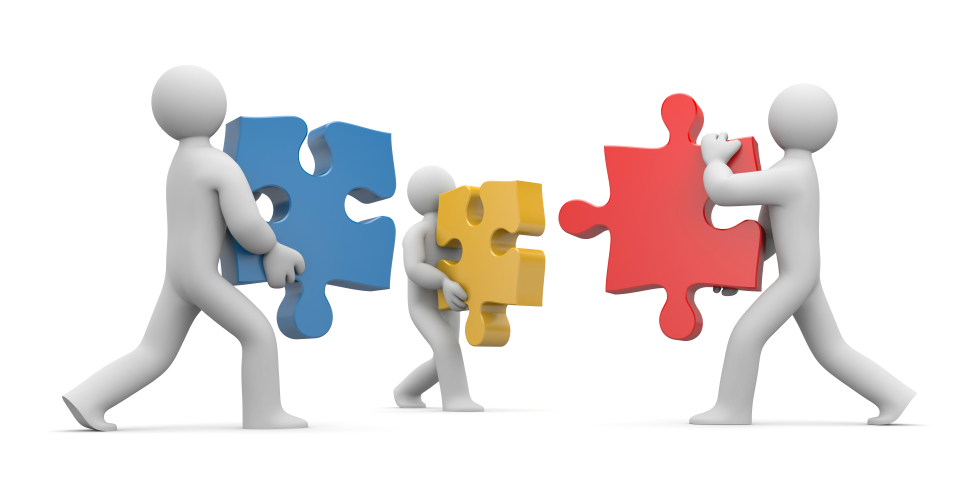 6
3. Почему ООО «ОРЭС-Березники» - профессиональный участник рынка?
ООО «Объединенный региональные электрические сети Березники» (ООО «ОРЭС-Березники») - территориальная сетевая организация, зарегистрирована 09 октября  2014 года. 
      Компания создавалась при поддержке и участии муниципальных и региональных властей.  
	Перед предприятием  были поставлены следующие задачи:
	- выведение муниципальных электросетевых комплексов из депрессивного состояния;
	- решение проблем изношенности сетей,
	- повышение надежности энергоснабжения. 

Главный упор в деятельности предприятия делается на повышение надежности, качества, безопасности энергоснабжения города Березники.
Наименование
7
География работыгруппы компаний ОРЭС в Пермском крае
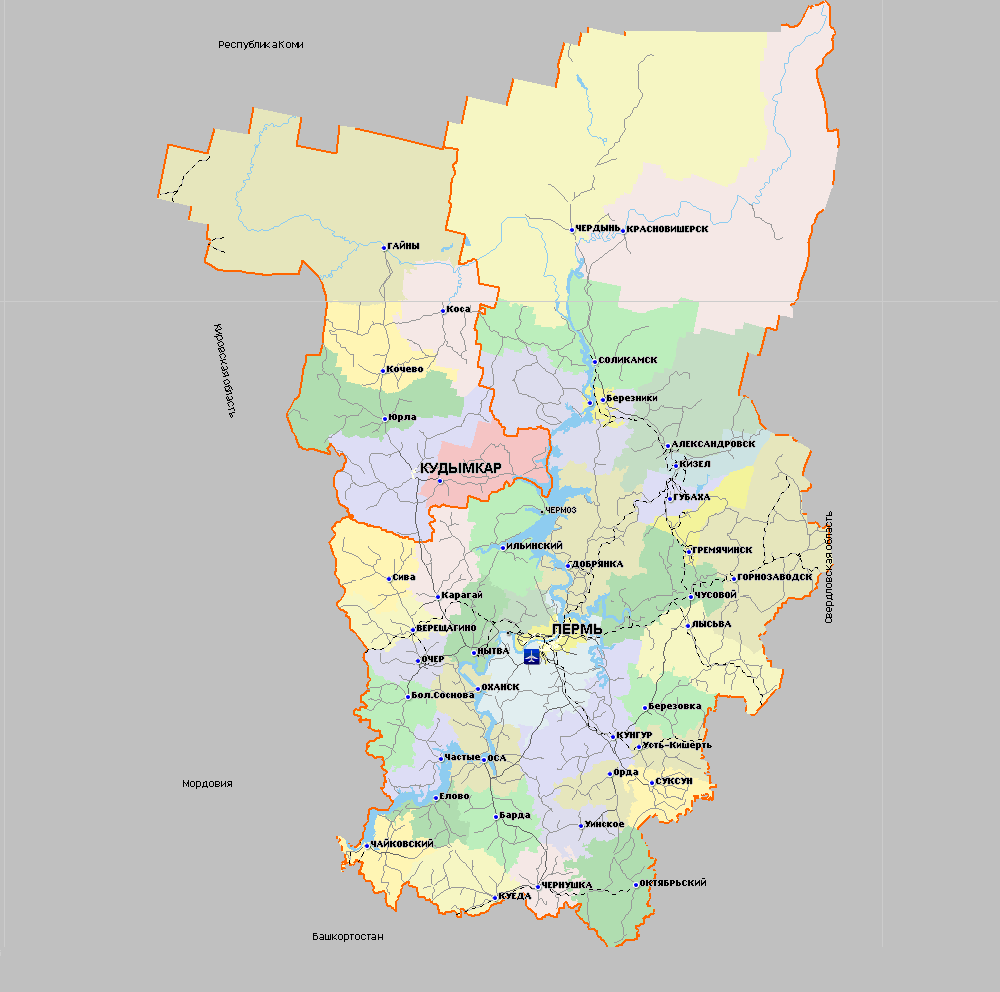 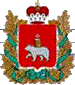 Александровск
Березники
Кизел
Добрянский район
Губаха
Верещагино
Горнозаводск
Очер
Гремячинск
Суксун
Лысьва
Чайковский
8
4. Чем занимается ООО «ОРЭС-Березники»?Основные виды деятельности
1. Передача электрической энергии и проведениемероприятий по снижению потерь в электрическихсетях, повышение энергоэффективностикоммунального  электросетевого хозяйства. 
2. Текущая эксплуатация и ремонт электрических сетей, проведение мероприятий по снижению аварийности и повышению надежности электроснабжения потребителей.
3. Развитие коммунального электросетевого хозяйства и создание  условий для социально-экономического развития территорий за счет выполнения инвестиционной программы.
4. Технологическое присоединение юридических и физических лиц к электросетям, взаимодействие с муниципалитетами при строительстве и реконструкции объектов социальной инфраструктуры.
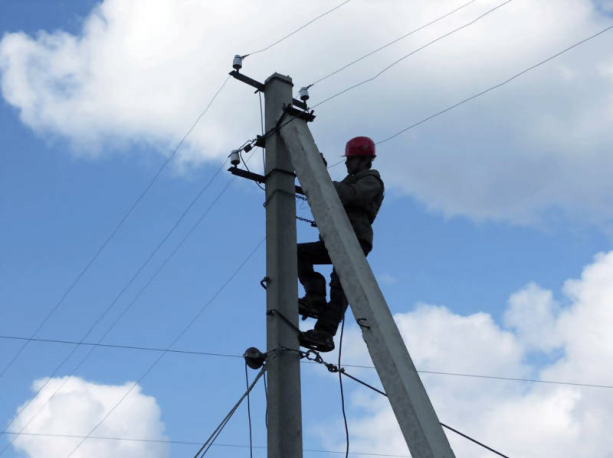 9
5. Почему ООО «ОРЭС-Березники» -надежный партнер?
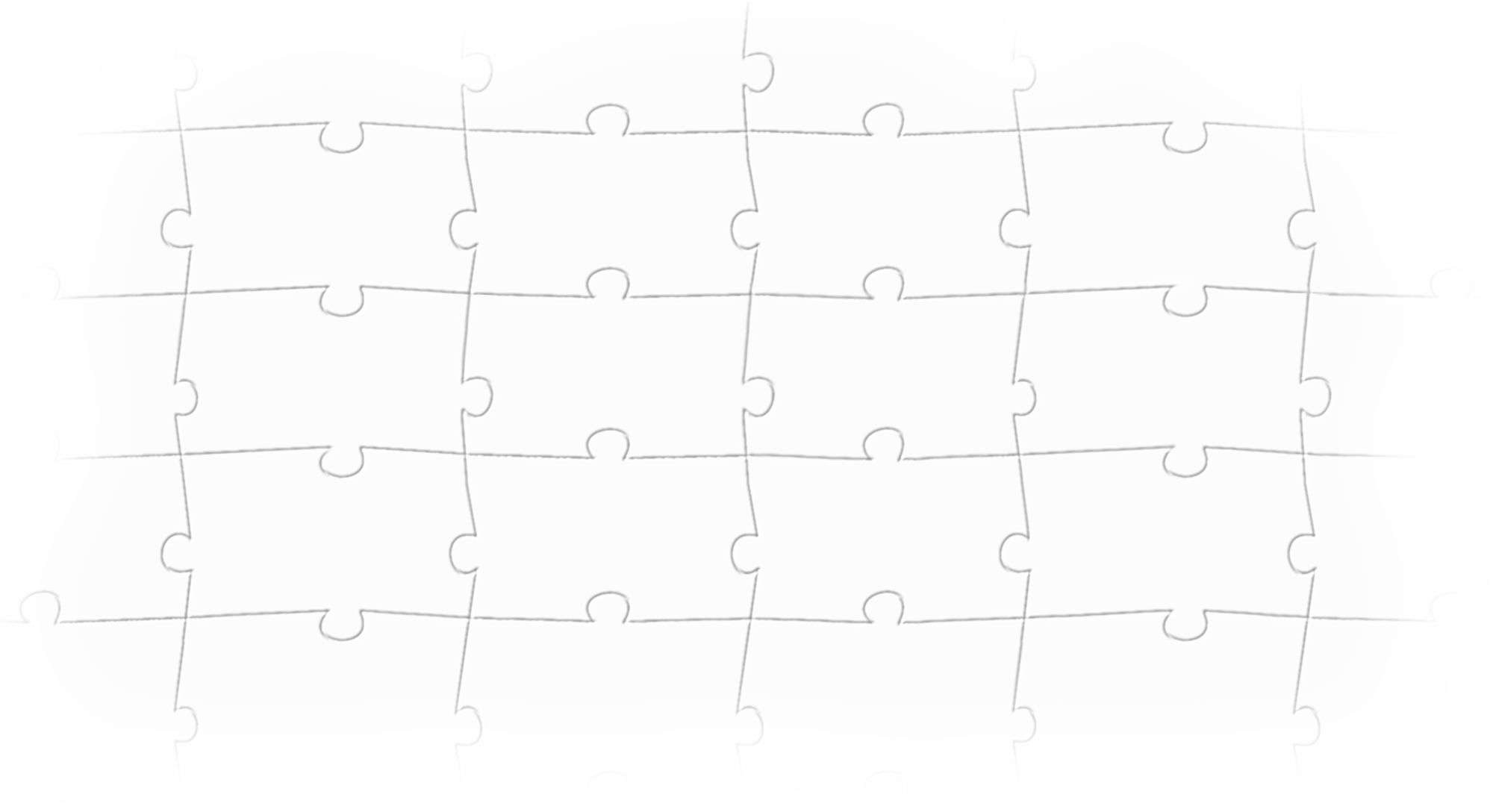 5 млн. руб.-
уставной капитал
81 650 тыс руб. – инвестиционный план на 2015-2019 гг.
9 октября 2014г.-
дата регистрации
компании
16 330 тыс. руб. -инвестиции в 2014г.
363
трансформа-
торных
 подстанций
619 км
кабельных линий
19 распределитель-ных пунктов
330,1 км
воздушных линий
99МВА-
присоединенная мощность (по договорам потребителей
343 Мвт
-установленная мощность
Акционер -
ООО «ОРЭС"
126
сотрудников
10
6. Где можно увидеть реальные результаты деятельности ООО «ОРЭС-Березники»?Примеры построенных объектов
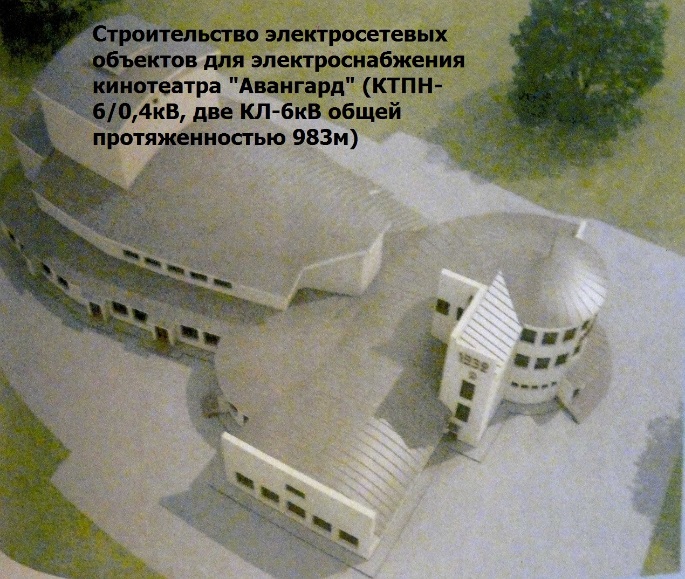 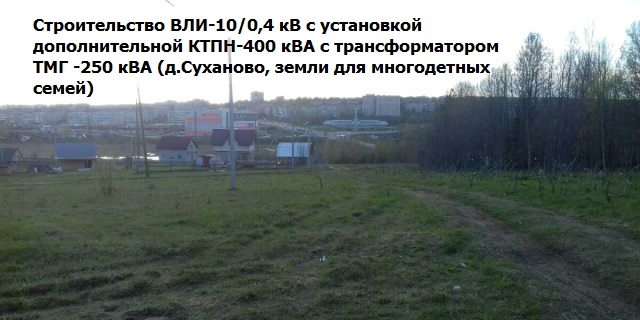 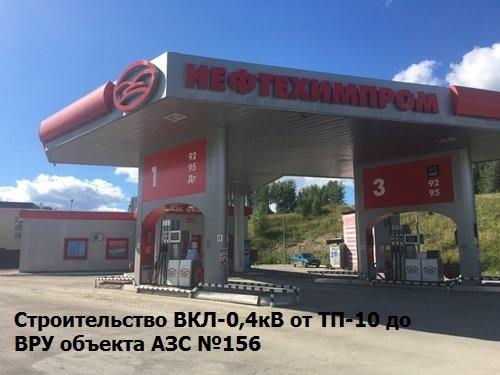 Реконструкция ЦРП, г. Горнозаводск
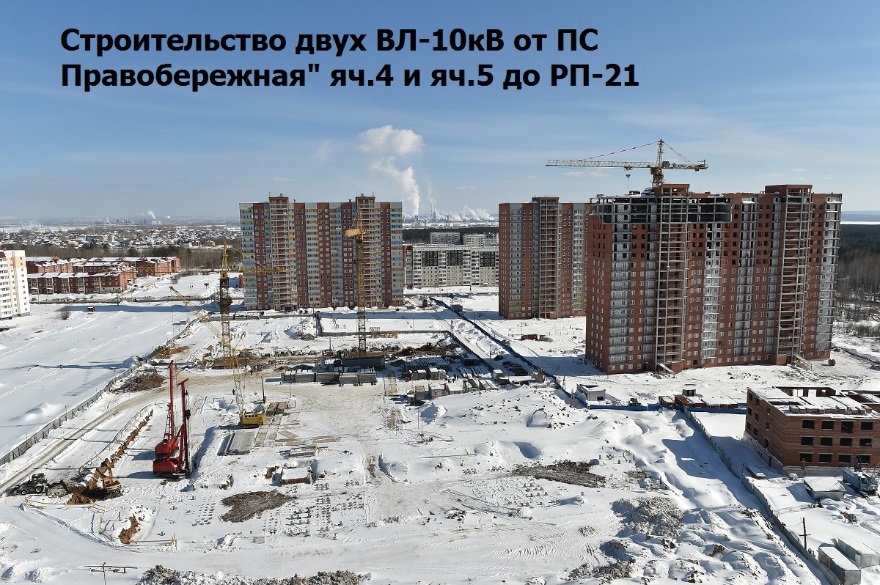 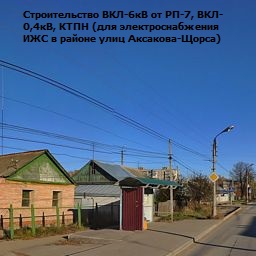 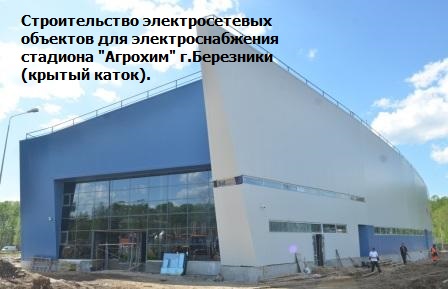 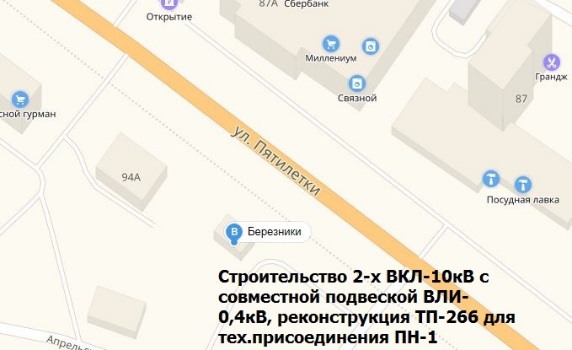 11
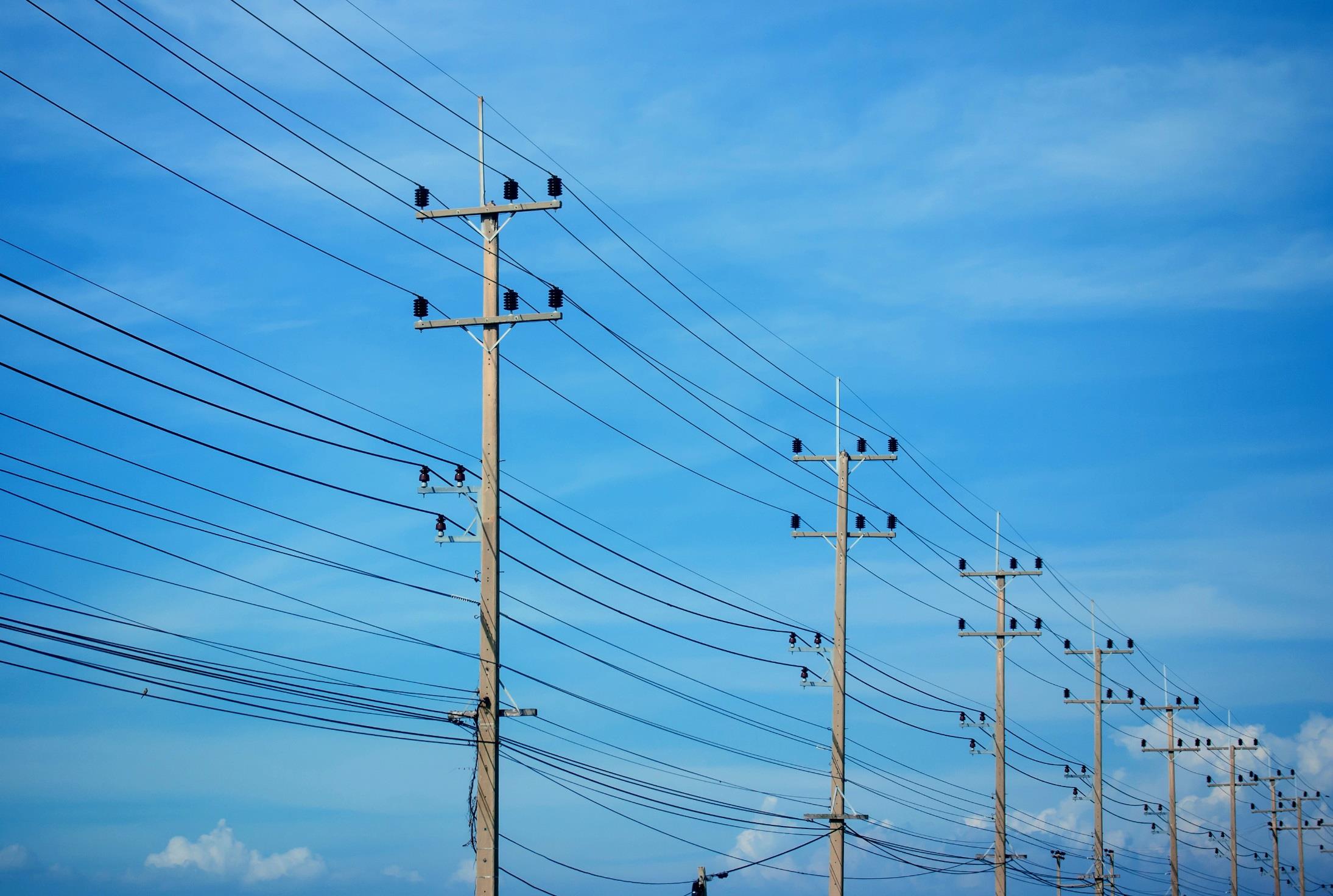 Философия деятельности ООО «ОРЭС-Березники»
Наша стратегическая цель – являться крупнейшей надежной частной компанией, ведущей эффективную деятельность  в сфере коммунальной энергетики, обладающей доверием клиентов и сотрудников
Наш принцип - повышение качества и надежности функционирования энергетических объектов города Березники.
Наша миссия - создание условий для обеспечения комплексного развития нашего города.
12
Контакты
Наши контакты:
Адрес:
618400, г.Березники, ул.Пятилетки, 13А
Телефон\факс:
+7(3424) 25-53-93, 26-26-27

E-mail: http://www.berelcomp.ru
Сайт:  http://berezniki.webizi.ru/
Руководитель ООО «ОРЭС-Березники»:
Главный управляющий директор   
Дубровских Владимир Иванович

Контактное лицо по вопросам, связанным с предложением о сотрудничестве:
Главный  инженер Романцов Андрей Владимирович
тел. +7(3424) 25-53-93 (доб. 3103) ,
моб.+7 (912) 88-28-813
13